Jetzt bis 19.11. über die Werte für das Leitbild abstimmen
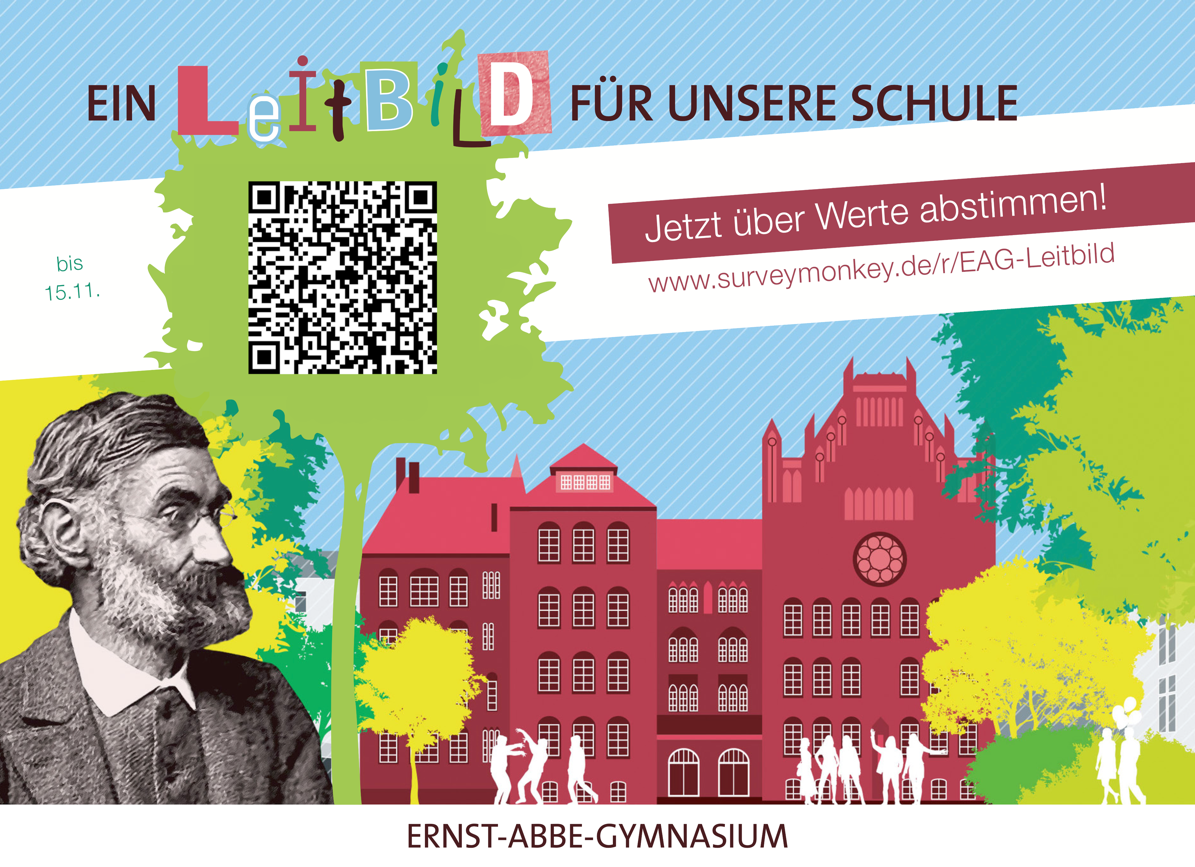 ayrıca türkçe
أيضا باللغة العربية